Деление многозначных 
чисел уголком. Решение задач.
Тема:
Цели:
1) Делить многозначные числа уголком.
2) Решать задачи.
3) Учиться оценивать себя.
Проверим домашнее задание
60 кг
52 кг
?
?
?
90 кг
Объясните, что обозначают выражения:
60 – (90 - 52)
90 - 52
90 - 60
Устный счёт
Повторим таблицу умножения и деления:
1) Есть ли в таблицах умножения
одинаковые произведения?
на 5 и на 7
на 7 и на 6
на 8 и на 9
на 8 и на 5
Почему?
на 5 и на 9
на 5 и на 4
5 ∙ 9 = 9 ∙ 5
8 ∙ 5 = 5 ∙ 8
2) В какой таблице умножения есть значение
произведений, равное
36, 35, 40, 81, 72, 45, 14, 20, 16, 30?
на 9?
3) Какие из чисел делятся на 5,
30,   27,   25,   36,   35,   40,  72,   45
Устный счёт
Решение задач
Стоимость = Цена • Количество
Цена = Стоимость : Количество
Количество = Стоимость : Цена
Устный счёт
Найди и исправь ошибки, если они есть
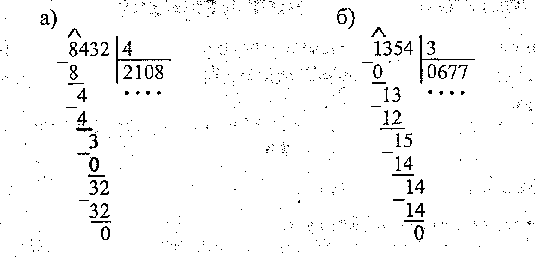 Определите сколько цифр будет в частном
8
3
7
45392
223194
22743
ТПО № 114 (а, б, в)
Взаимопроверка
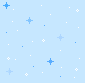 Физпауза
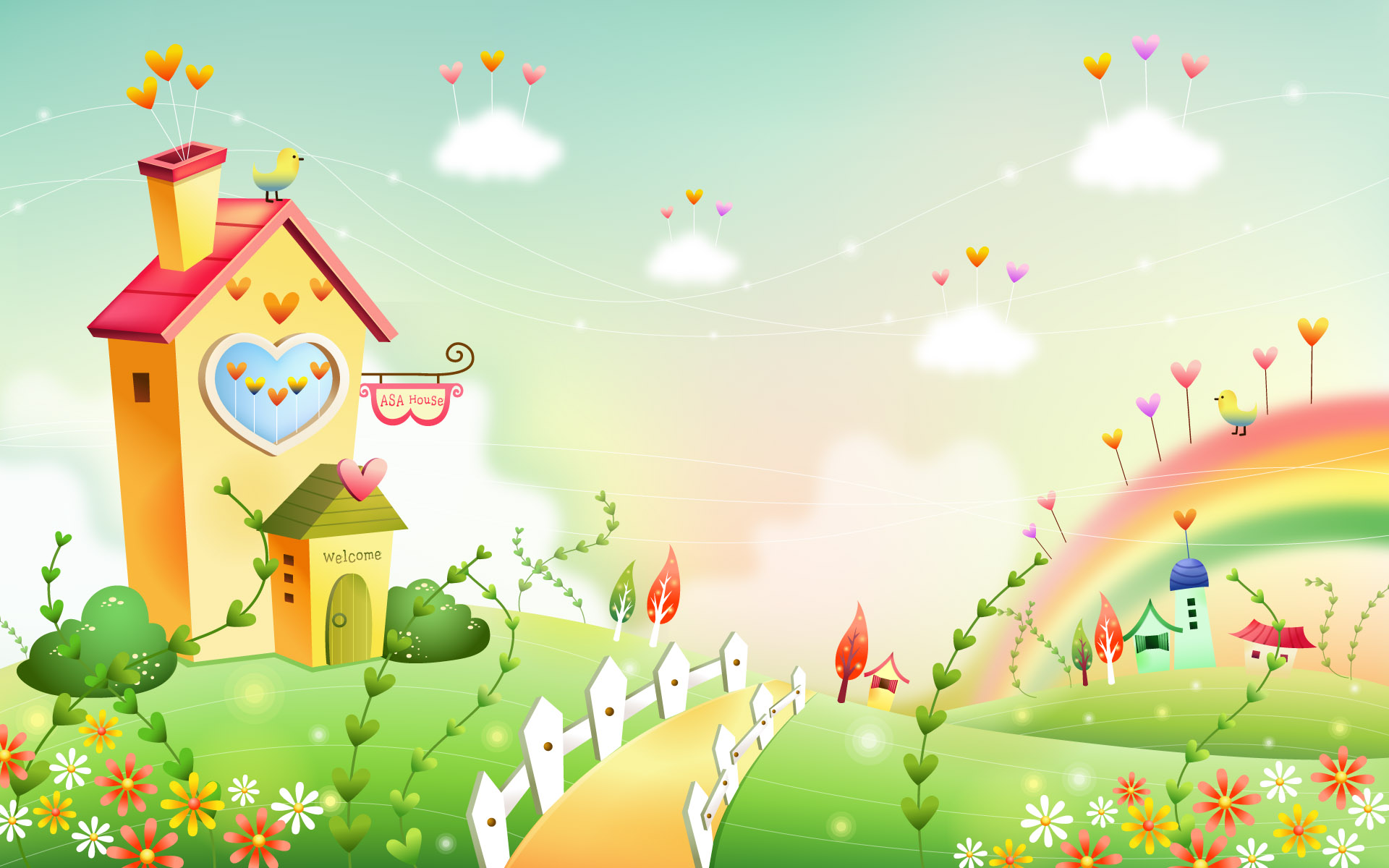 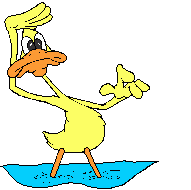 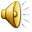 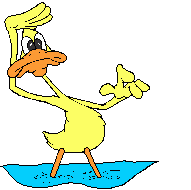 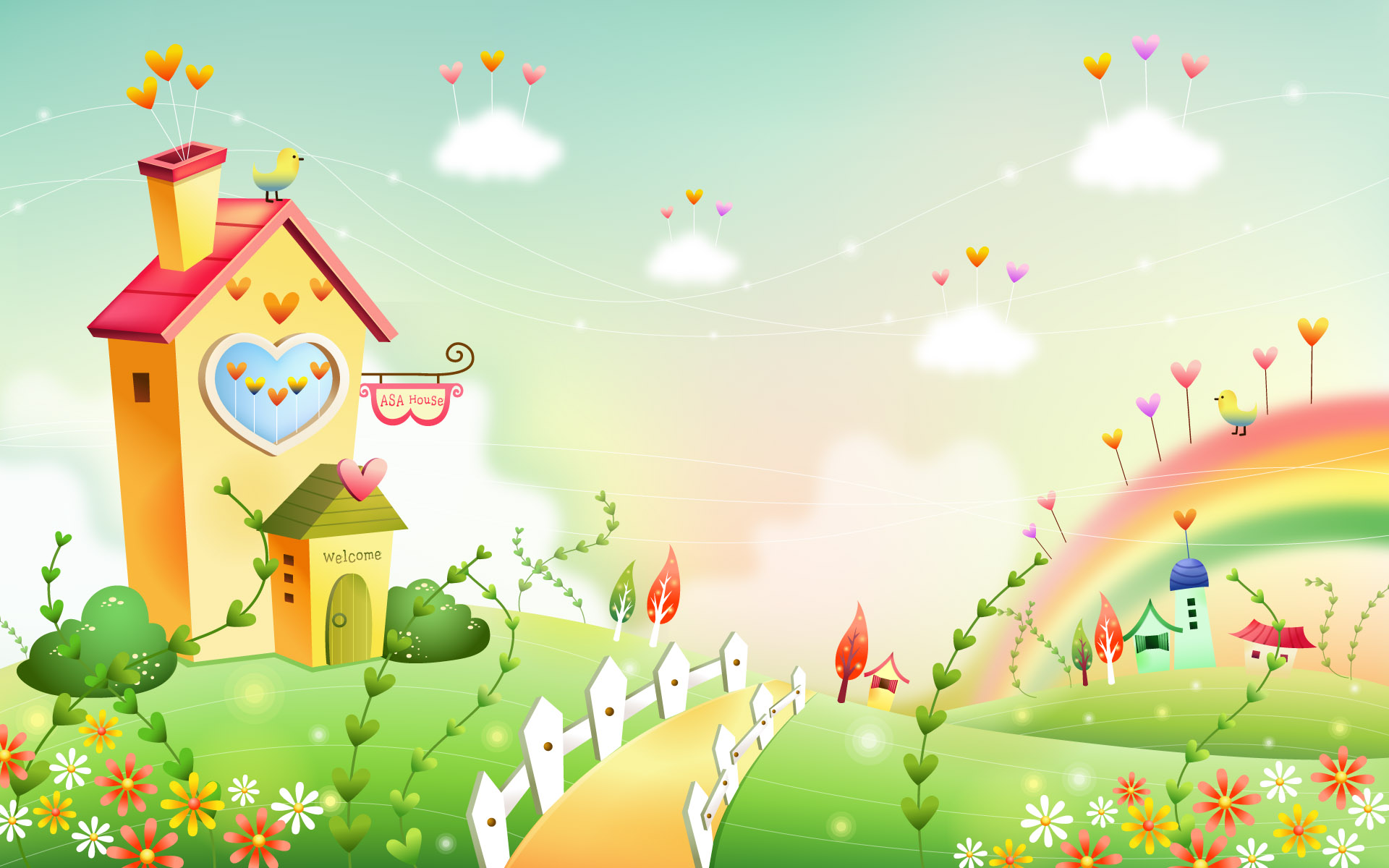 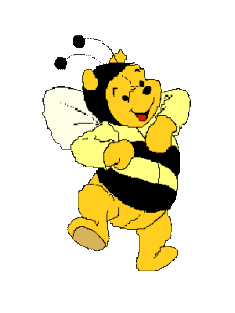 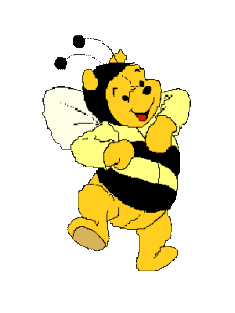 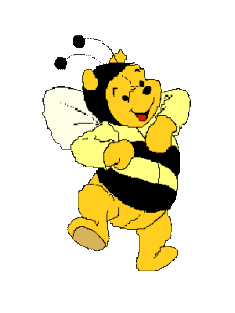 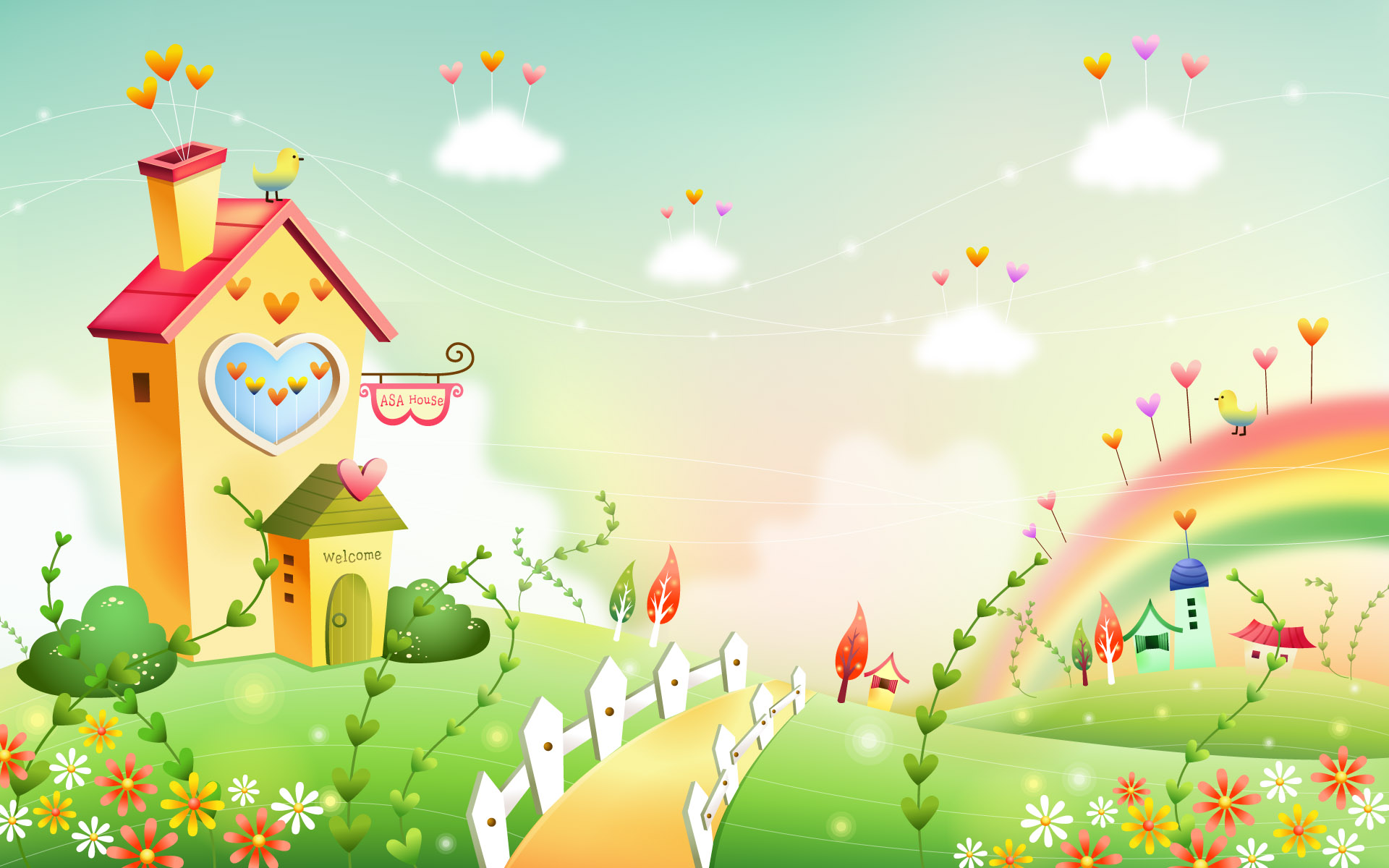 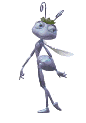 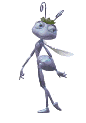 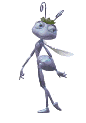 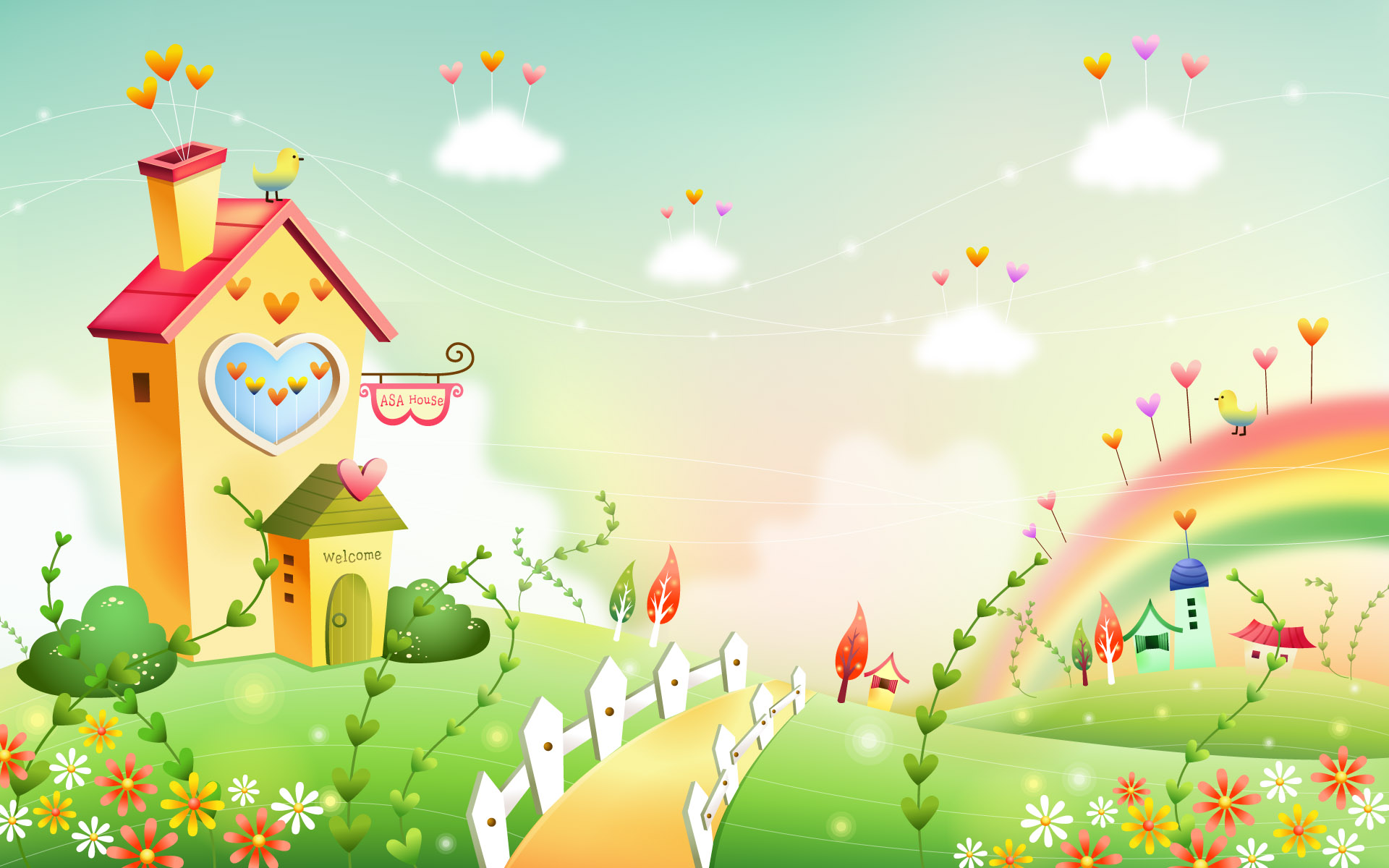 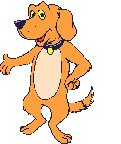 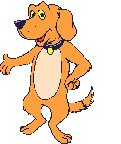 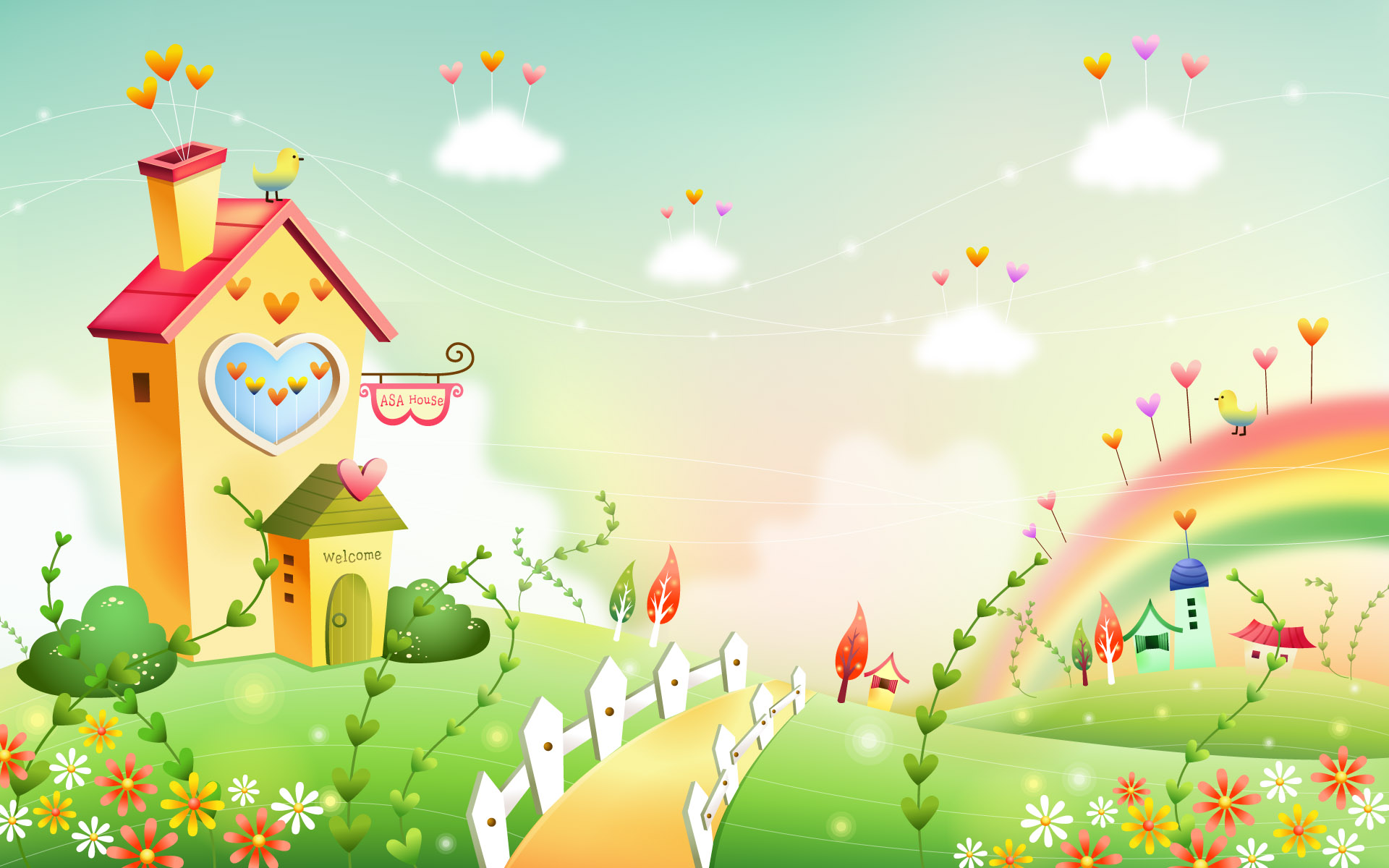 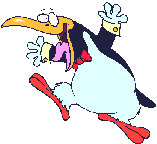 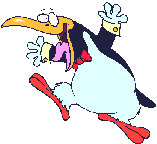 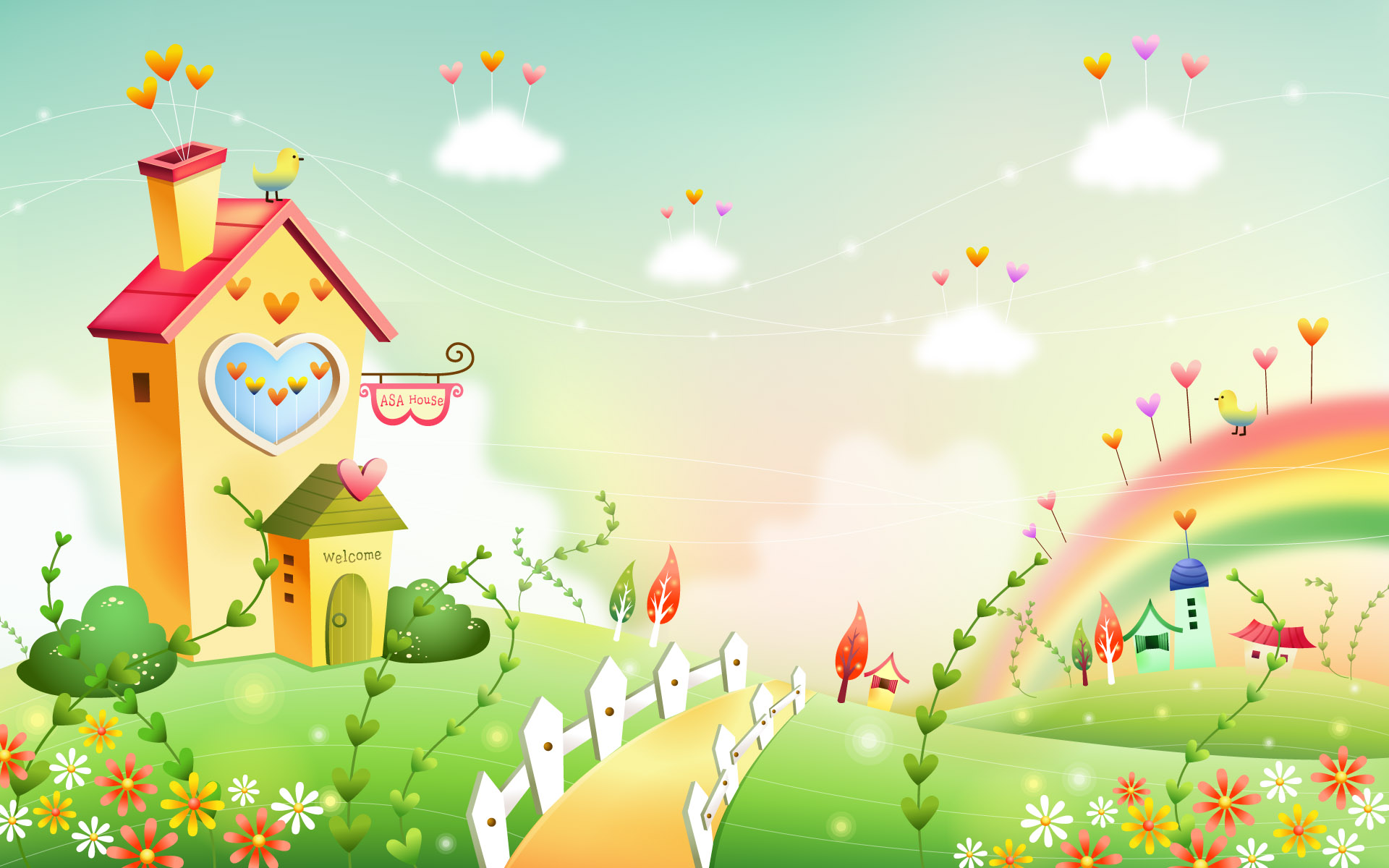 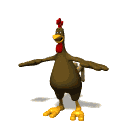 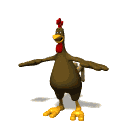 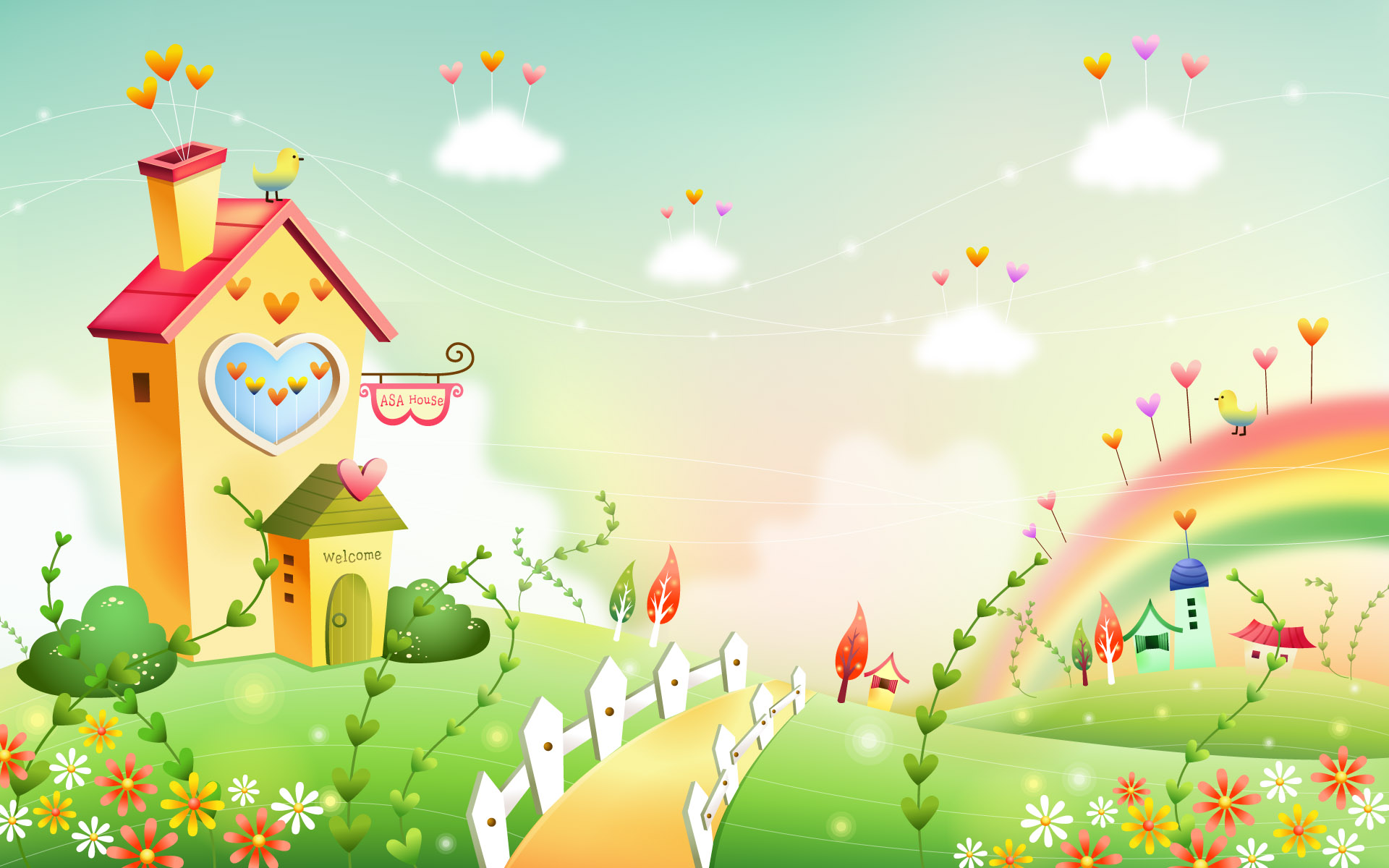 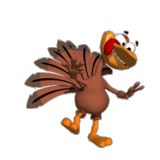 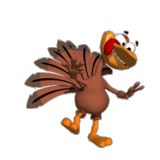 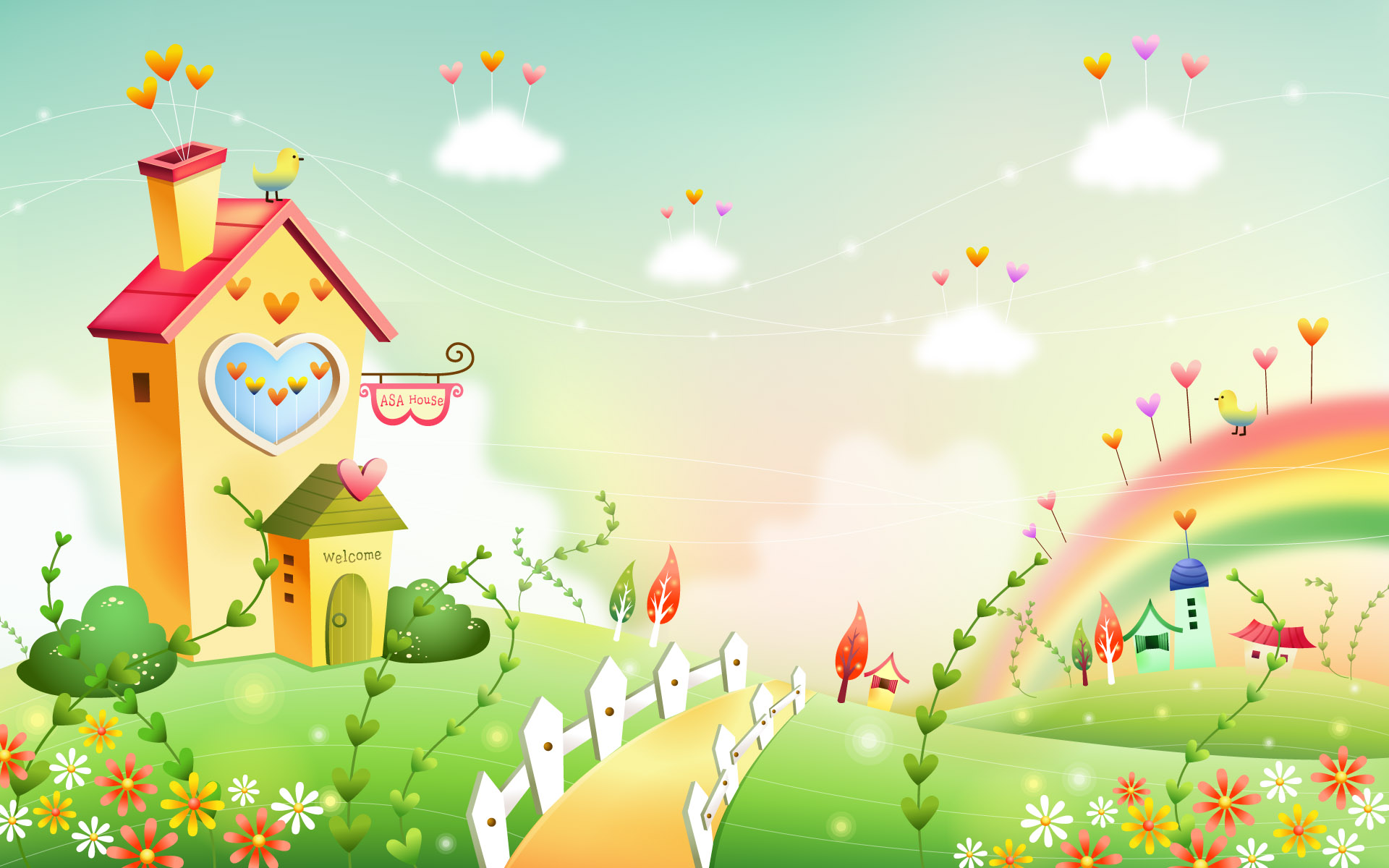 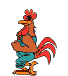 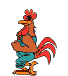 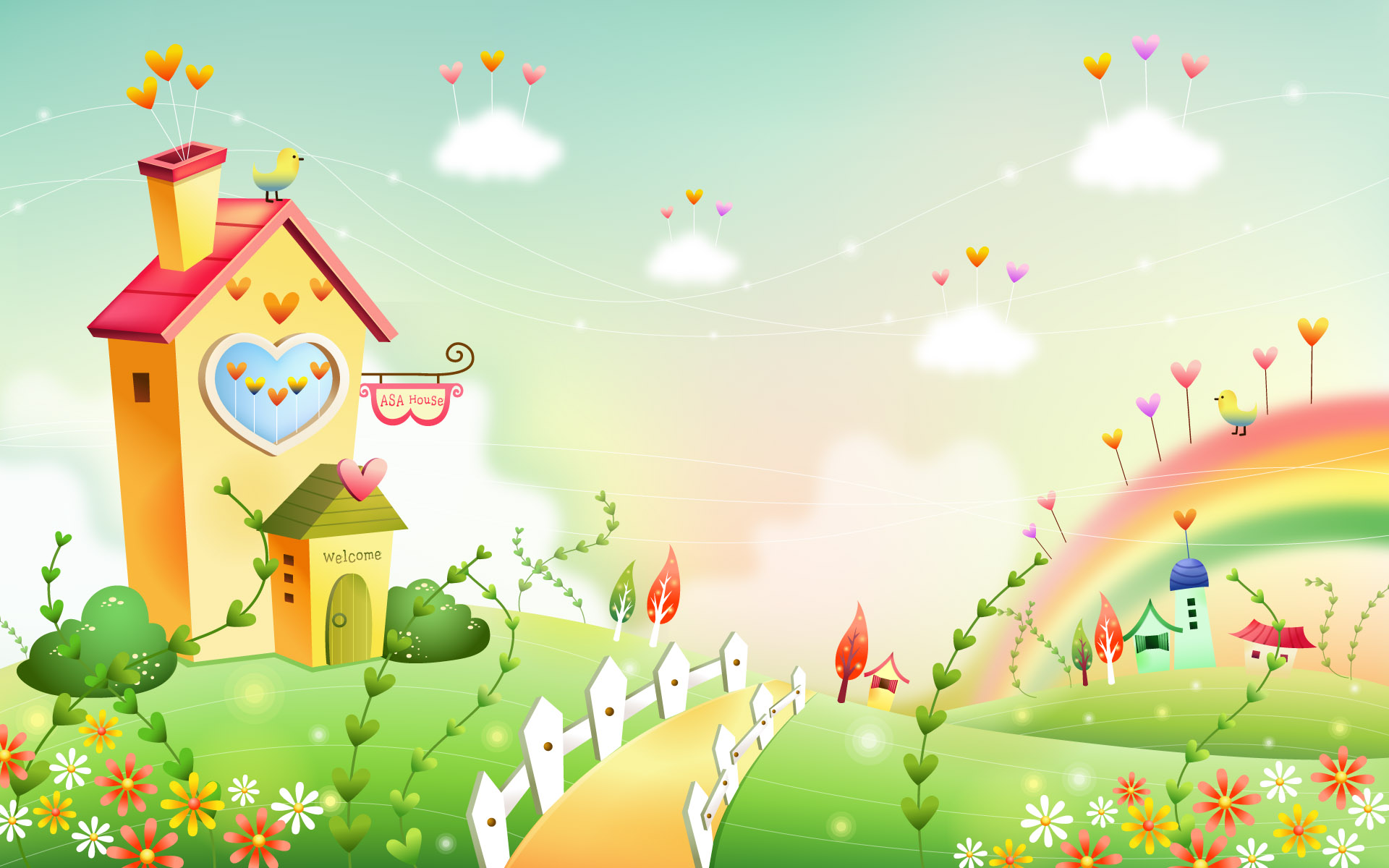 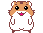 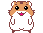 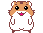 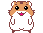 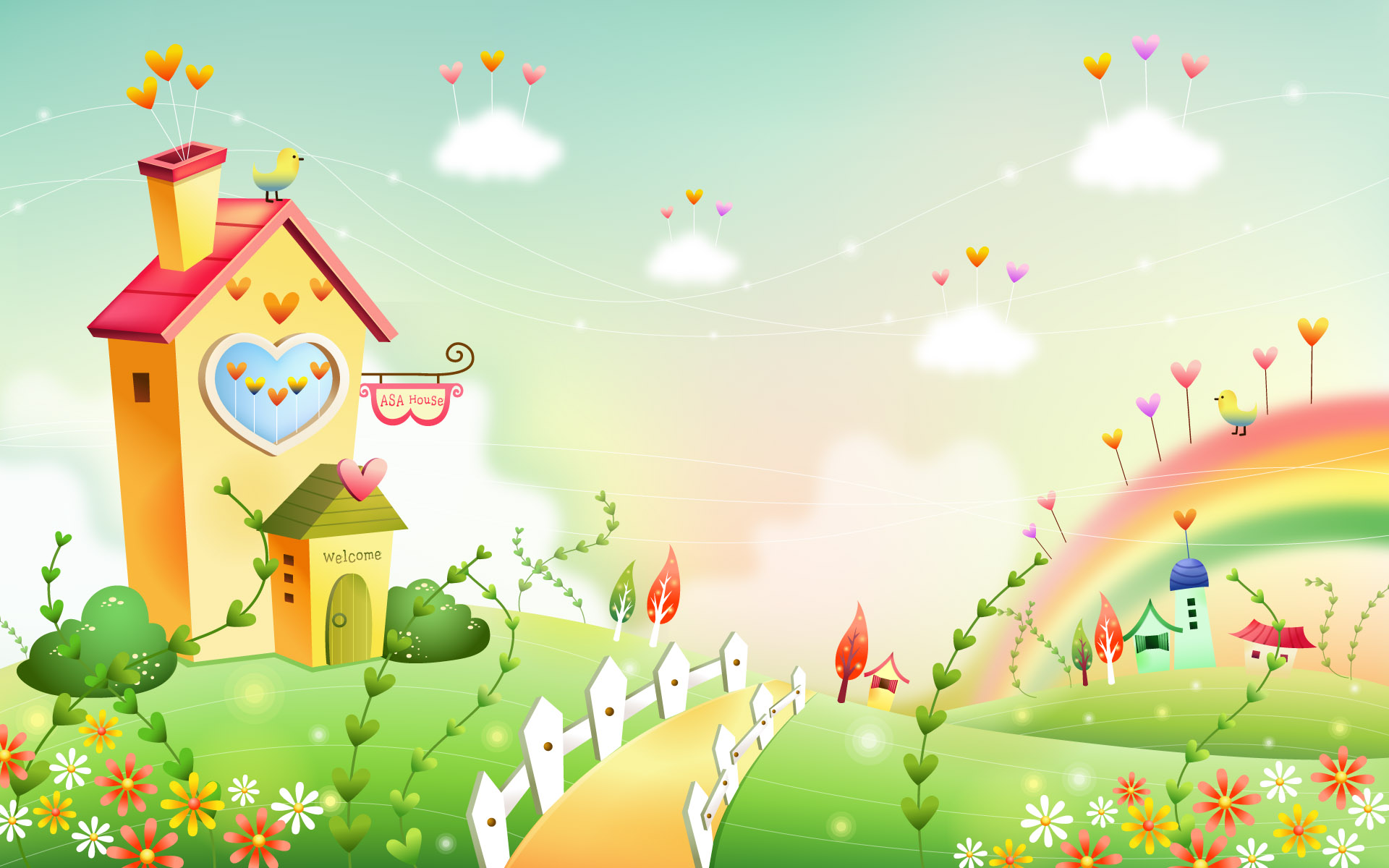 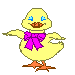 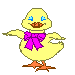 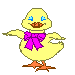 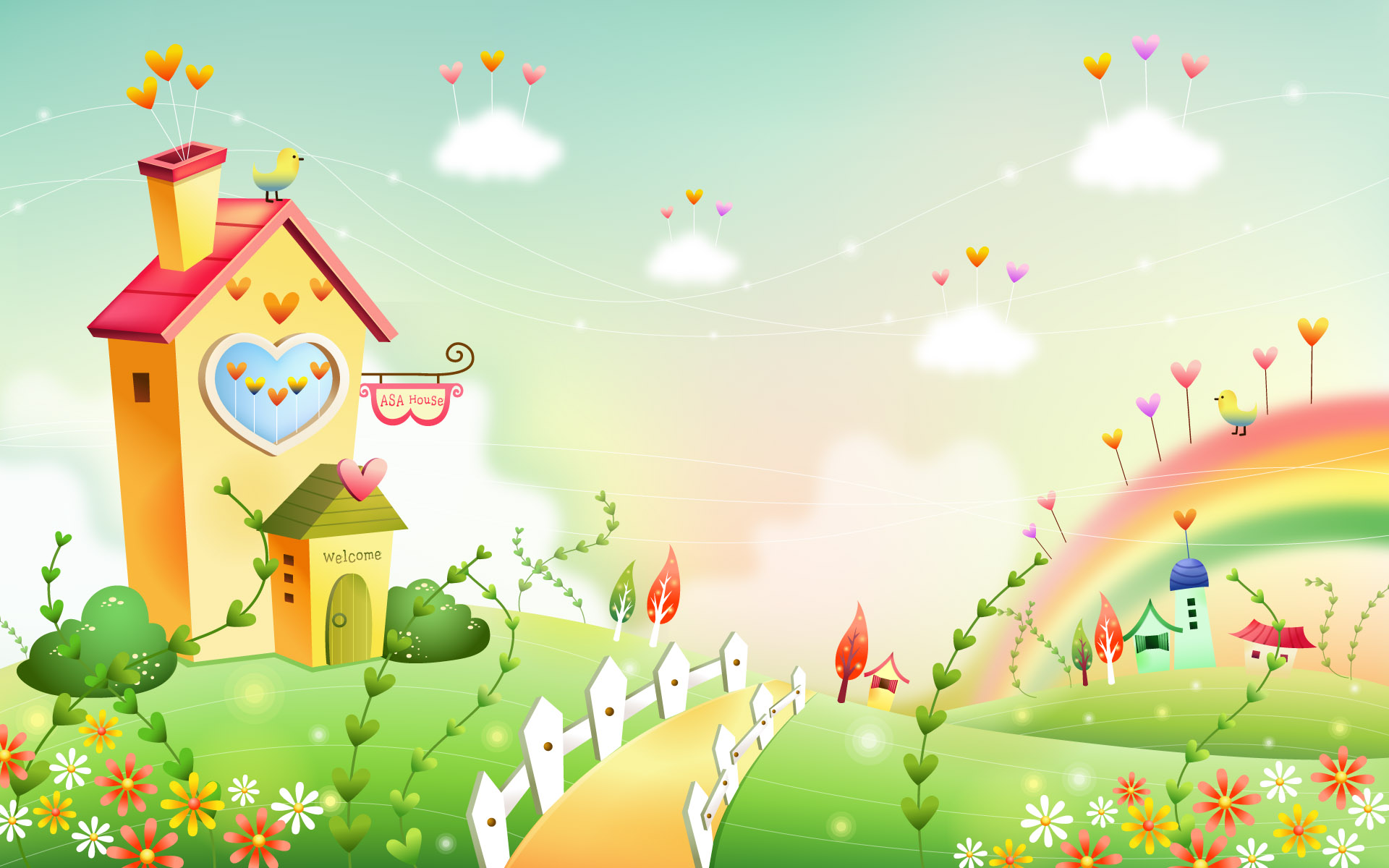 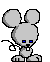 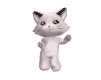 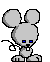 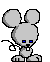 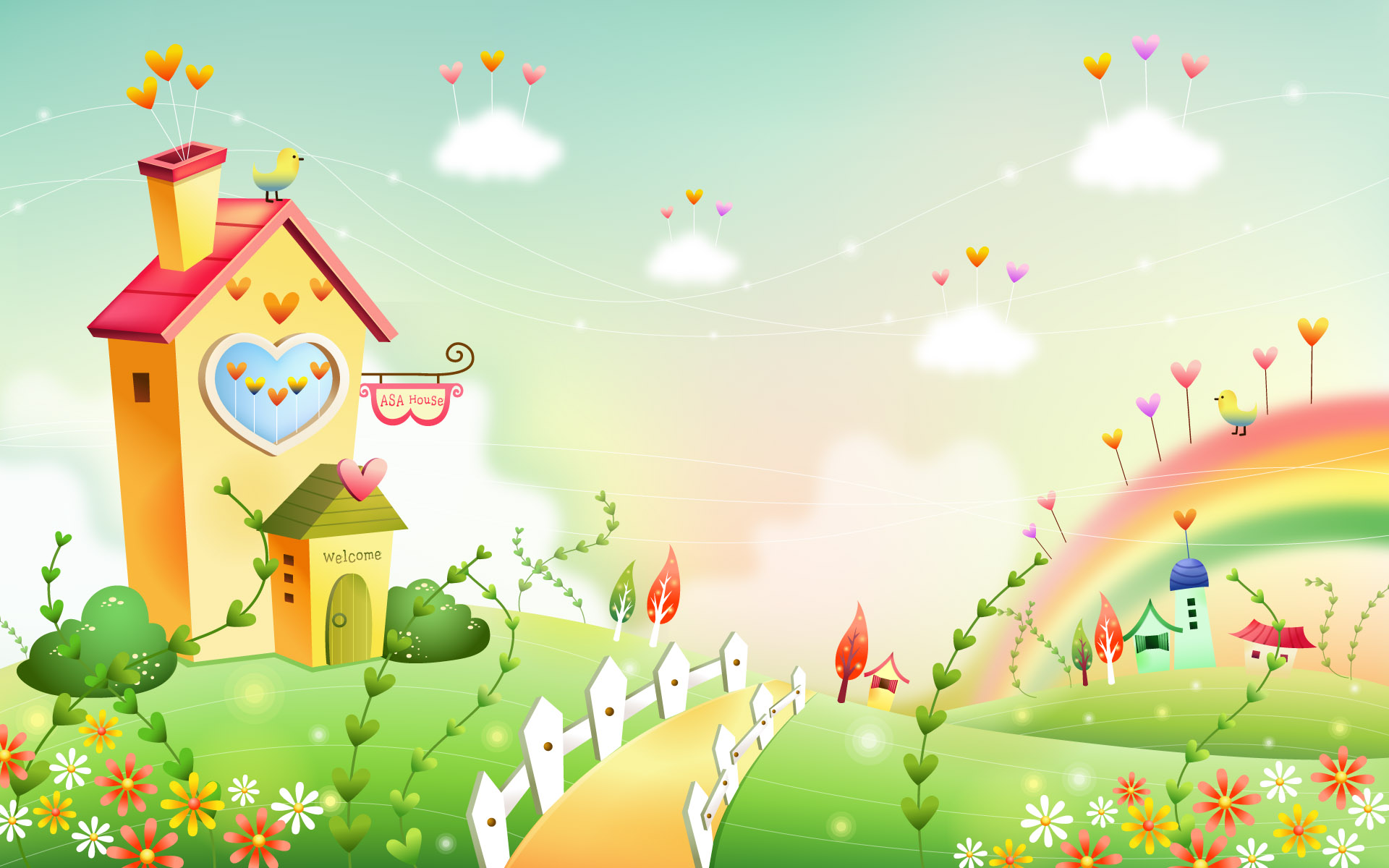 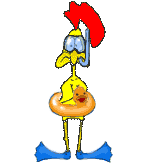 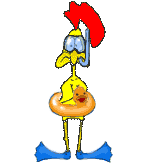 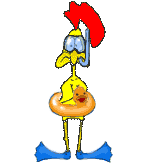 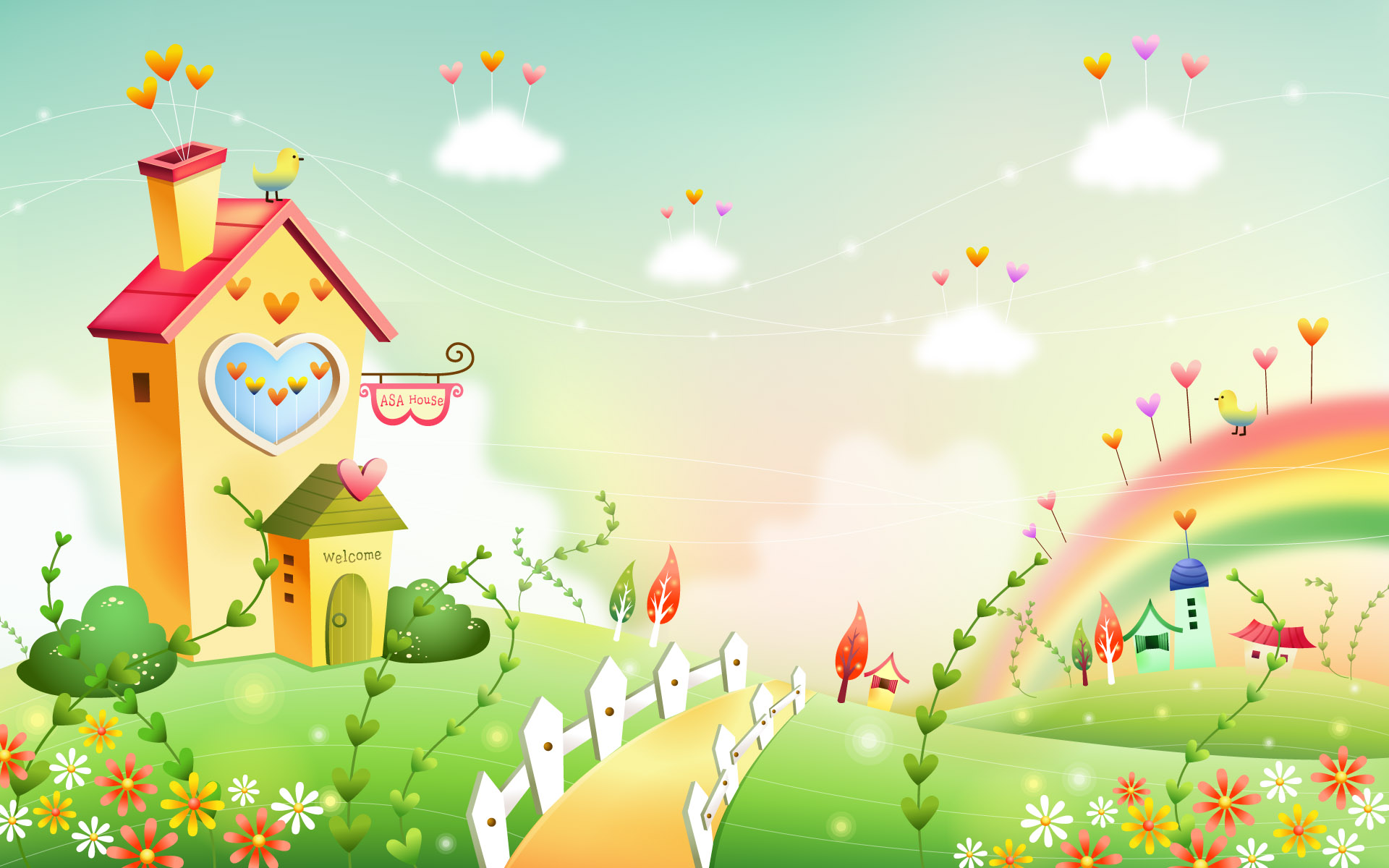 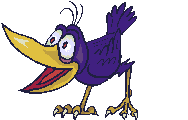 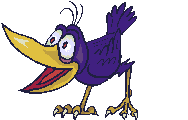 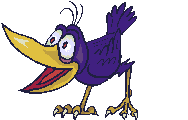 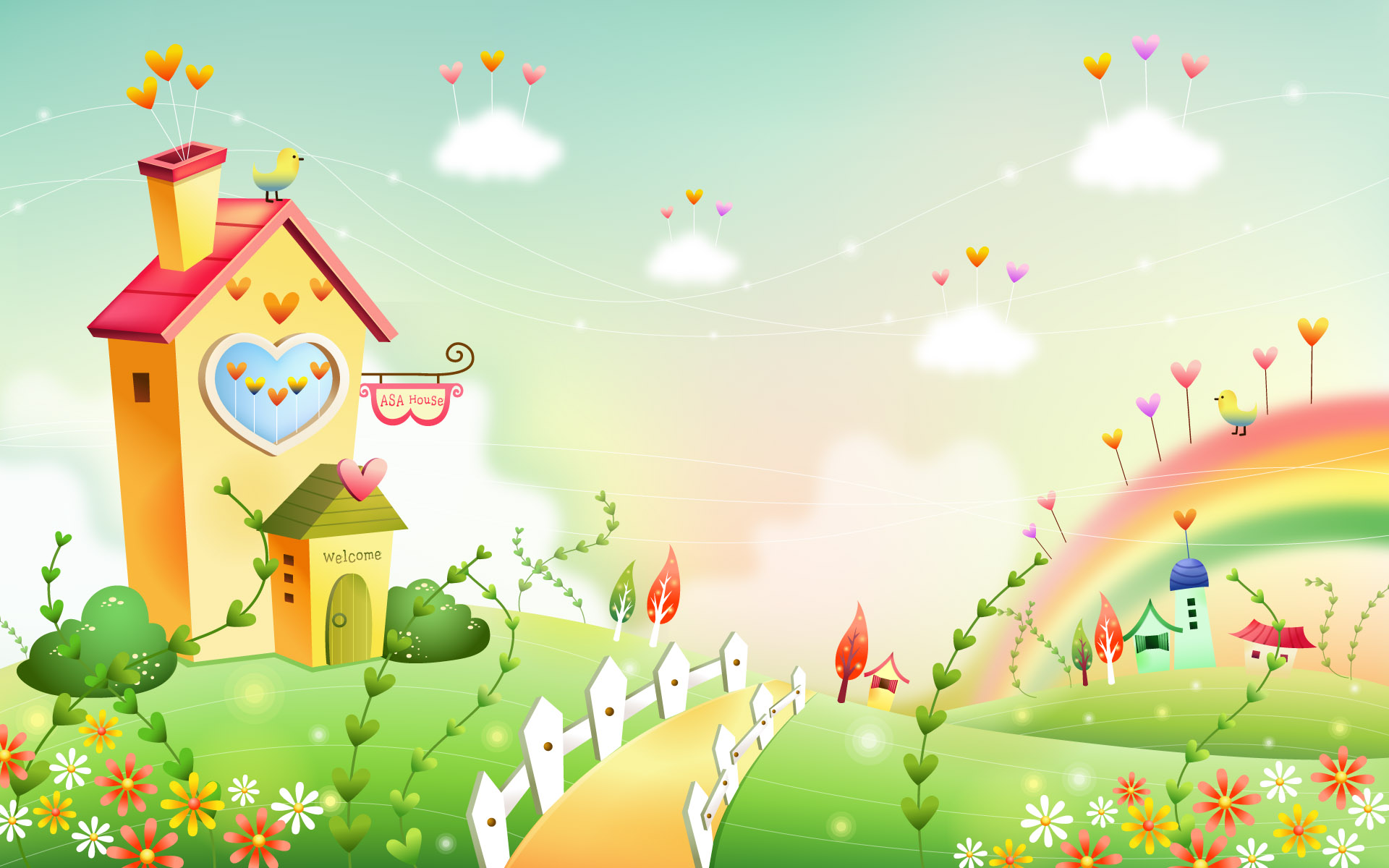 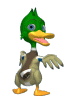 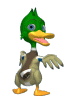 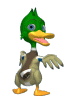 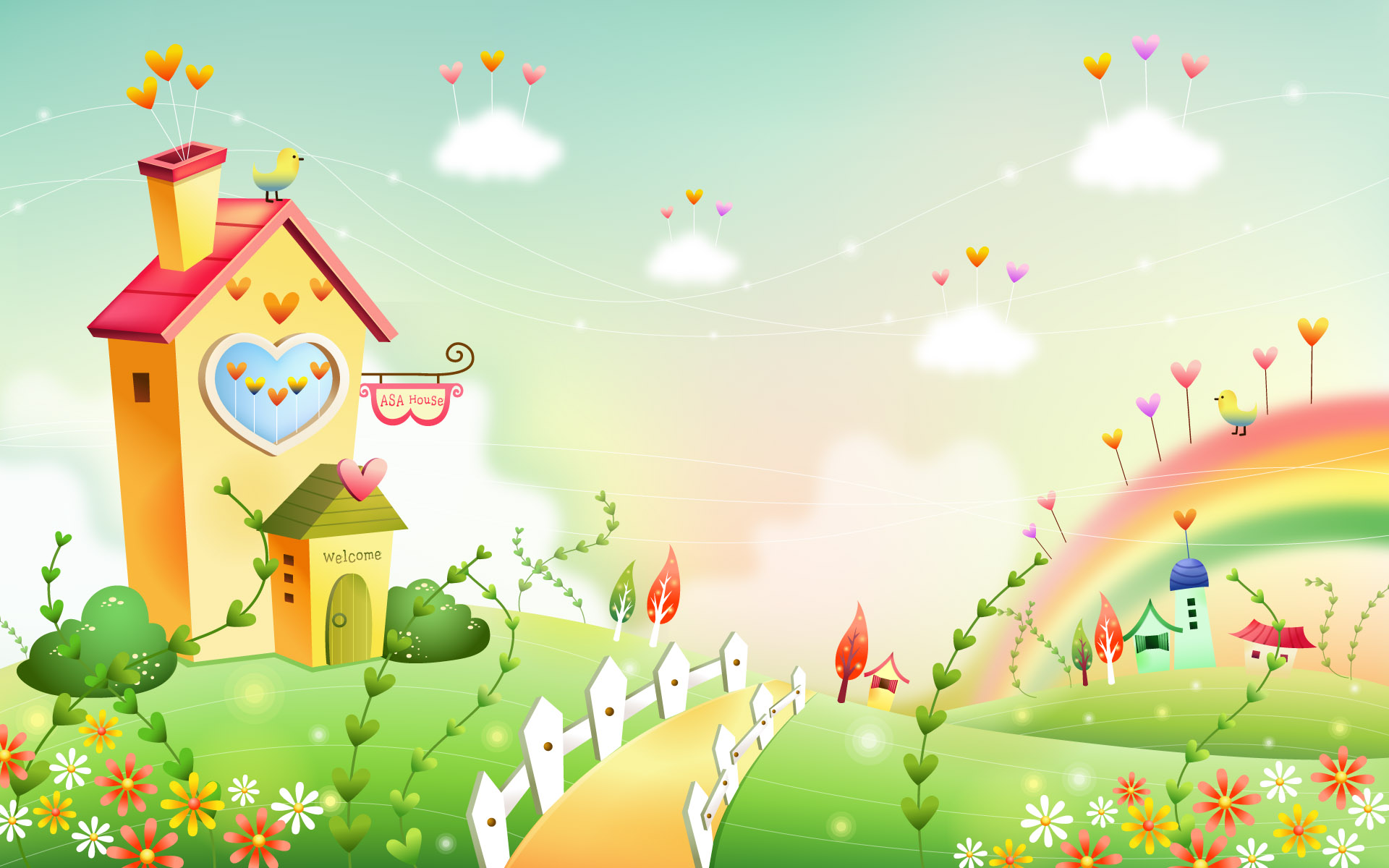 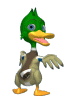 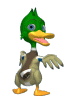 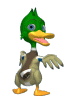 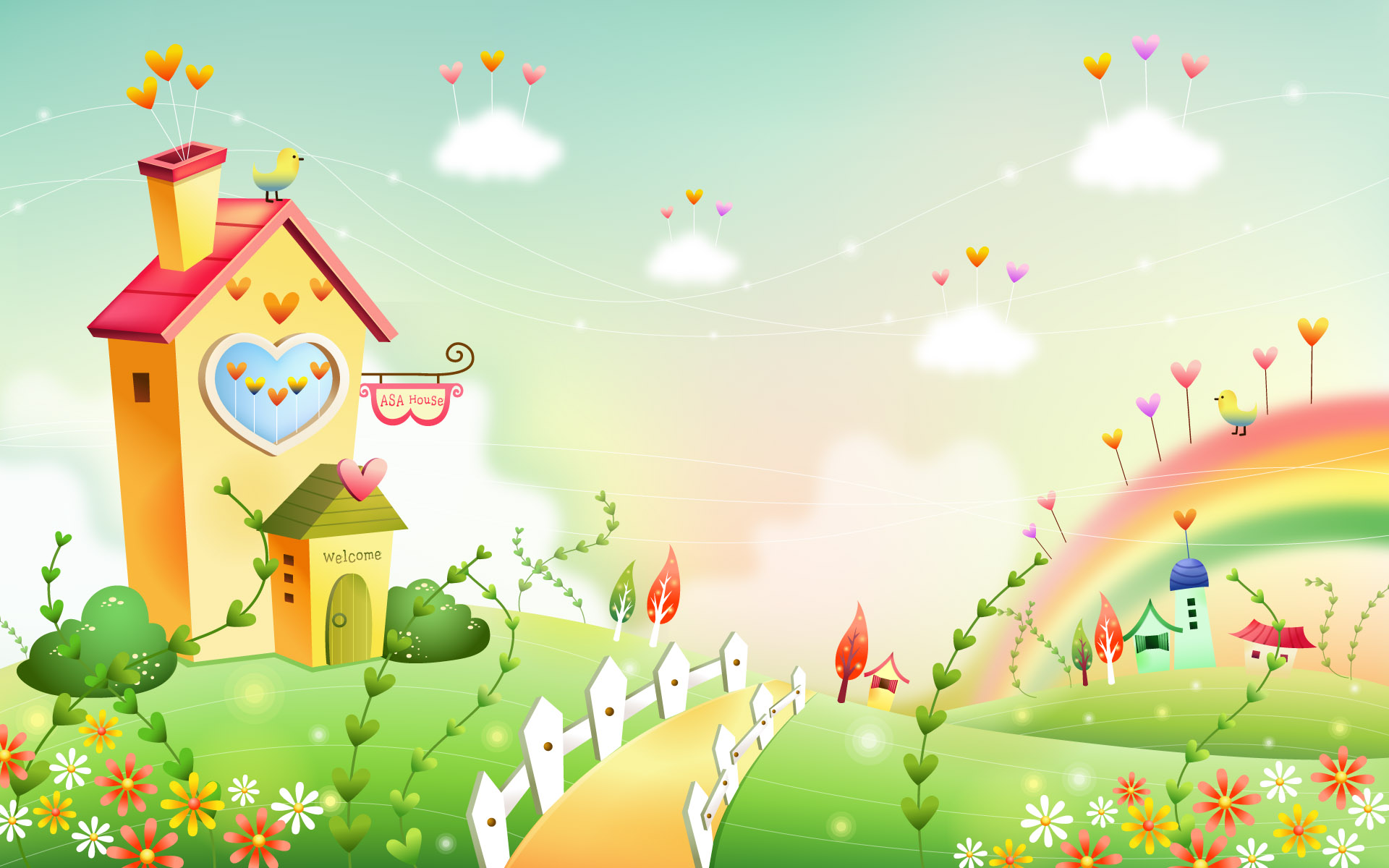 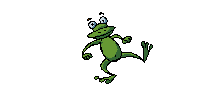 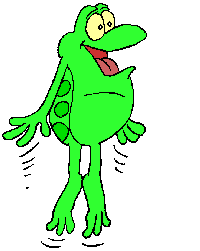 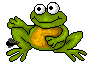 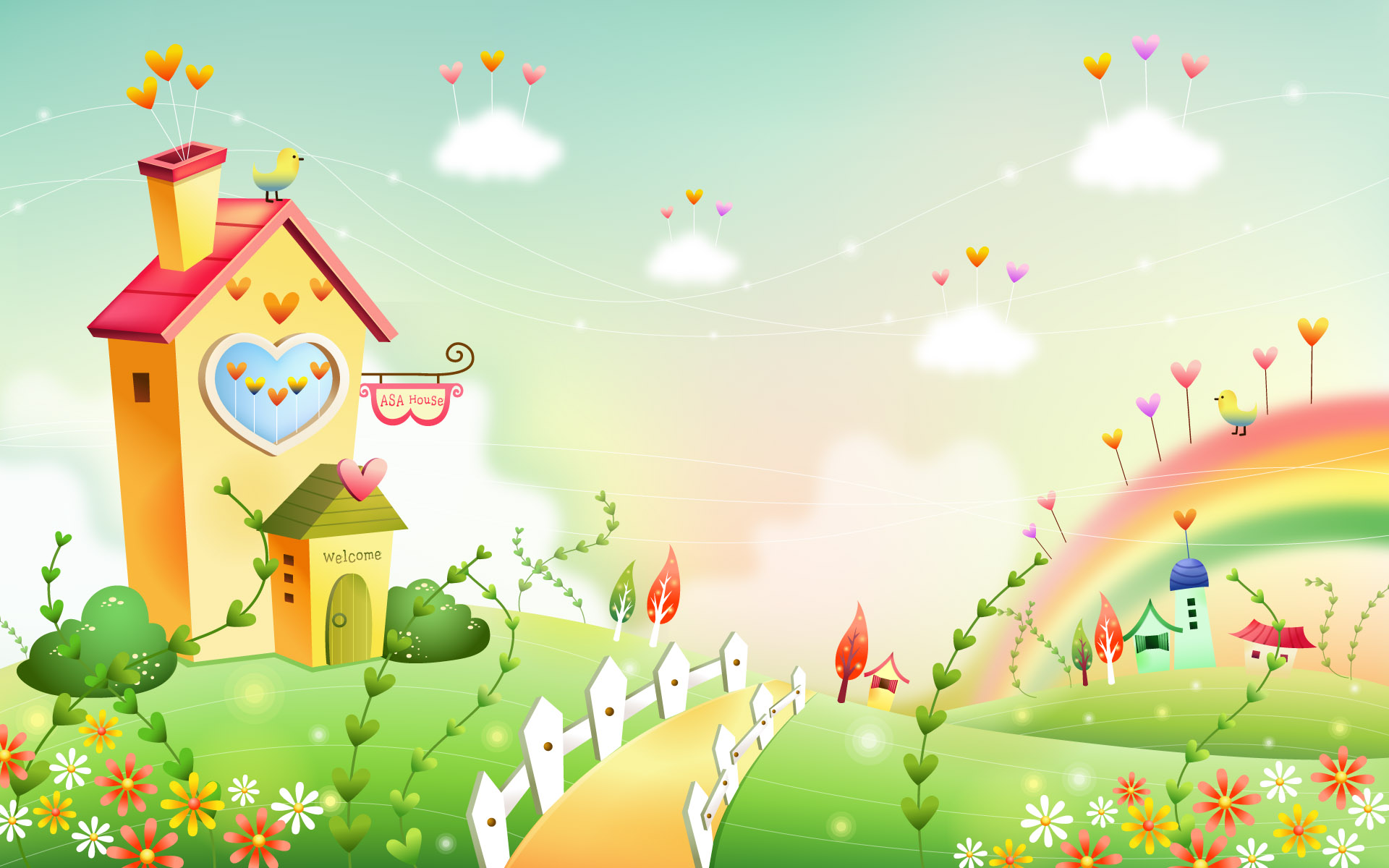 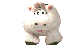 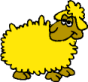 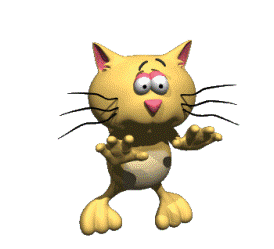 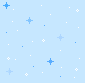 Спасибо
Решение задачи № 200
Решение задачи № 200
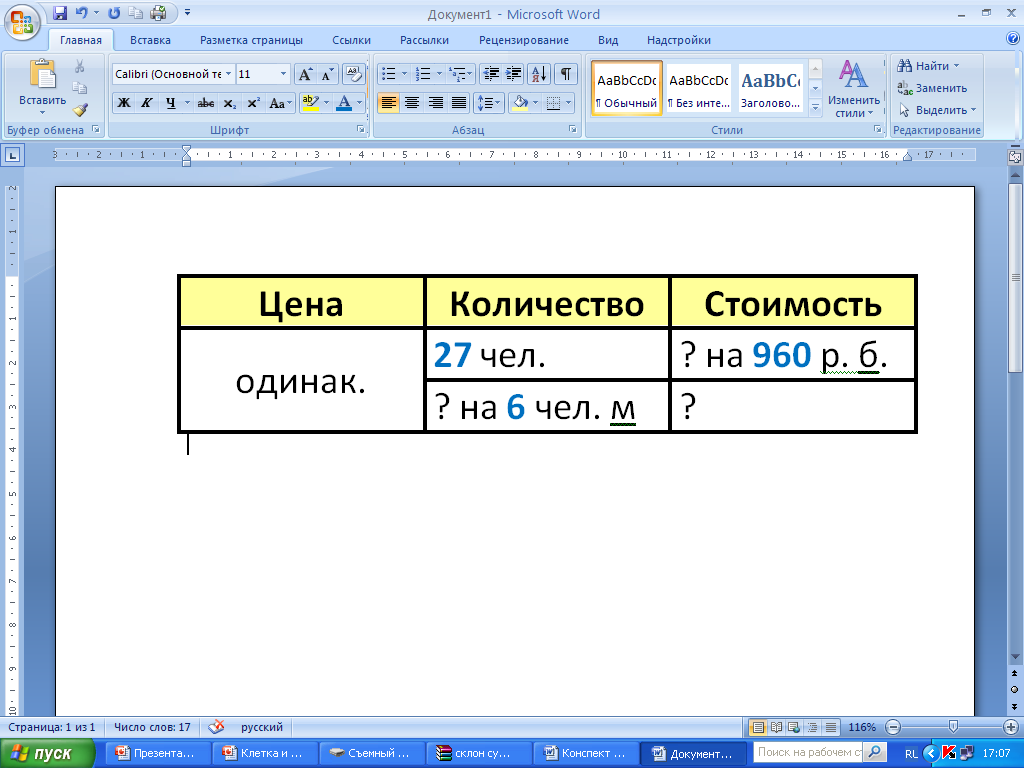 Решение задачи № 201
Решение задачи из тренажера «УРЗ» № 15
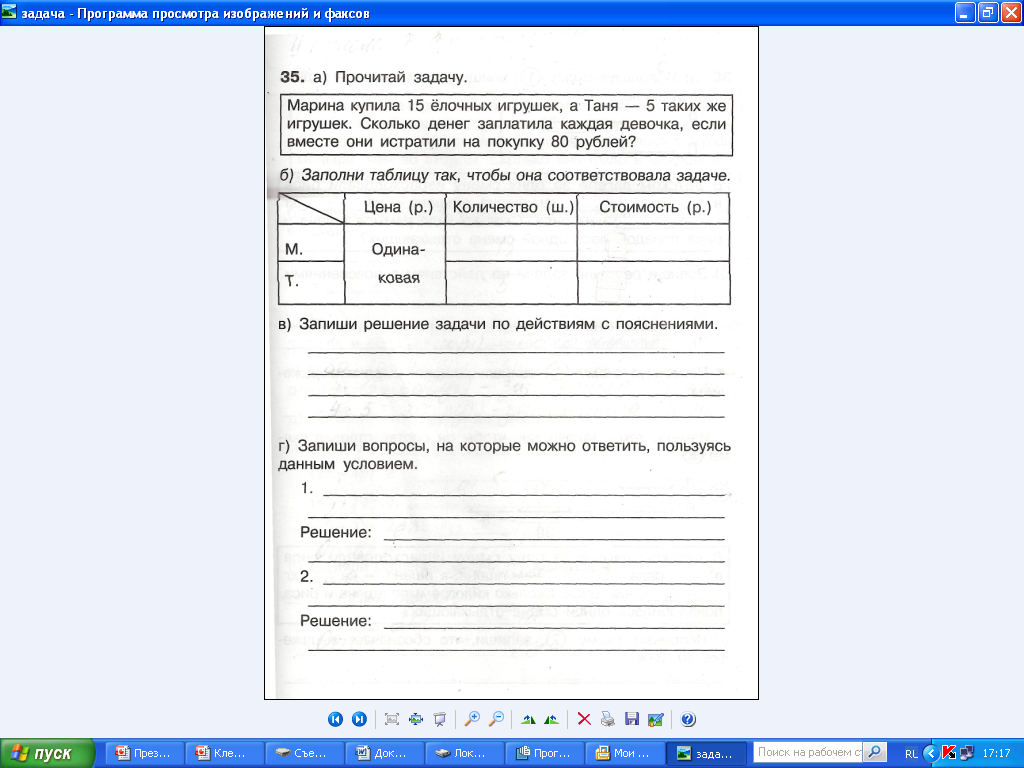 Решение задачи из тренажера «УРЗ» № 15
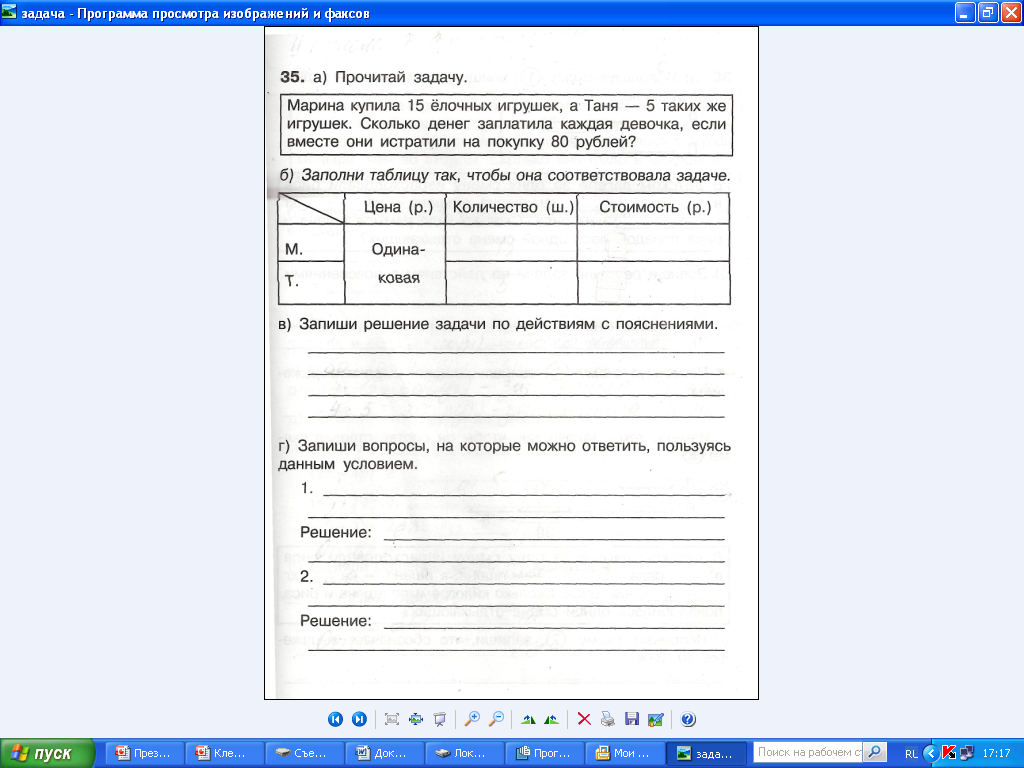 ?
15
80
?
5
1) 15 + 5 = 20 (шт.)   – всего игрушек
2) 80 : 20 = 4 (руб.)  – стоимость 1-ой игрушки
3) 4 х 15 = 60 (руб.)  – заплатила Марина
4) 4 х 5 = 20  (руб.)   – заплатила Таня
Деление многозначных 
чисел уголком. Решение задач.
Тема:
Цели:
1) Делить многозначные числа уголком.
2) Решать задачи.
3) Учиться оценивать себя.
Домашнее задание
Тренажер «УРЗ» № 15 (доделать);
ТПО № 114 (г, д, е), № 113;
Учебник  № 203
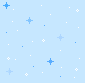 Молодцы